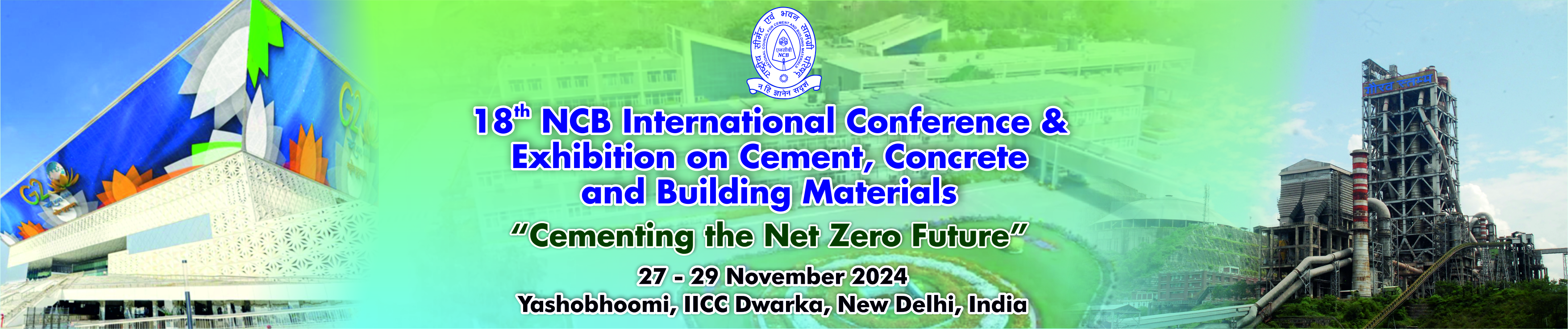 Title in Arial Font, Font Size >48 pt, Green Color
Authors Name in Arial Font, Font Size >40 pt, Brown Color
(Organization Name in Arial Font, Font Size >36 pt, Blue Color)
Introduction
Background
Text in Arial Font, Font Size >28 pt, Black Color
Text in Arial Font, Font Size >28 pt, Black Color
Objective
Experimental Design
Text in Arial Font, Font Size >28 pt, Black Color
Text in Arial Font, Font Size >28 pt, Black Color
23
Experimental Work
Observations
Text in Arial Font, Font Size >28 pt, Black Color
Text in Arial Font, Font Size >28 pt, Black Color
Results & Discussions
Conclusion
Text in Arial Font, Font Size >28 pt, Black Color
Text in Arial Font, Font Size >28 pt, Black Color
Contact Details of Presenting Author: Name, Email, Mob. No.